2000 Madison River Discharge
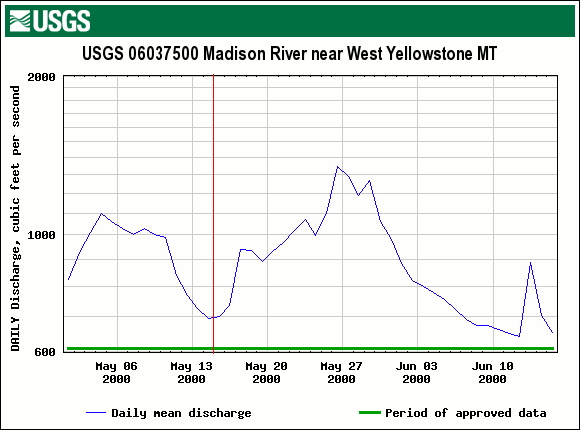 2001 Madison River Discharge
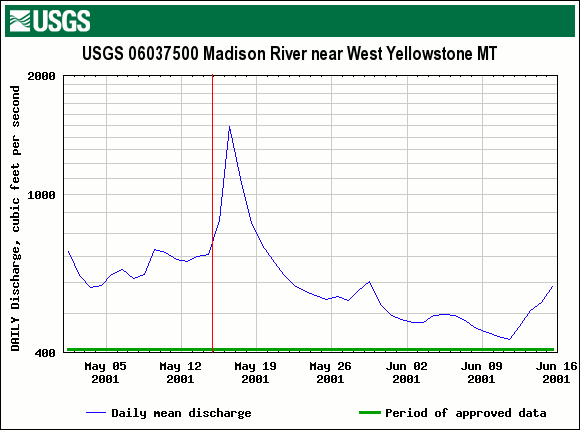 2002 Madison River Discharge
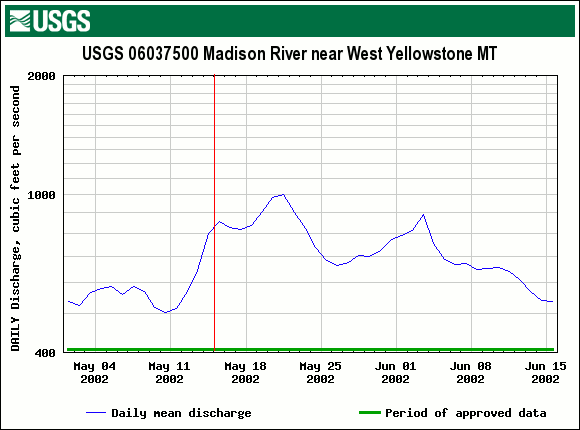 2003 Madison River Discharge
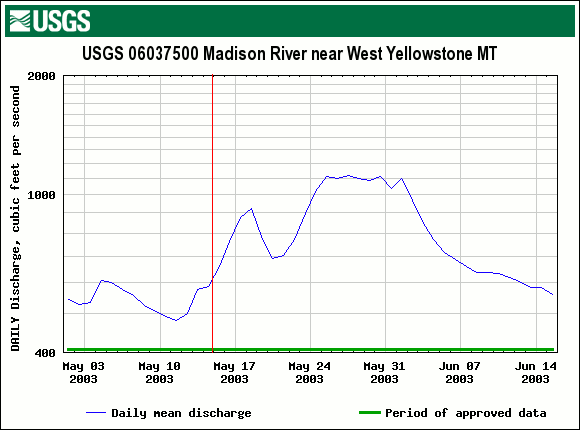 2004 Madison River Discharge
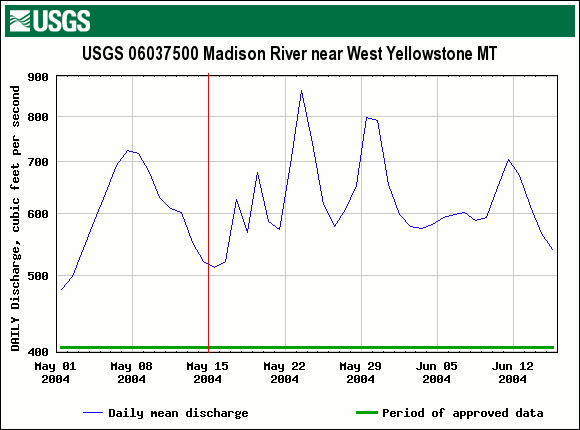 2005 Madison River Discharge
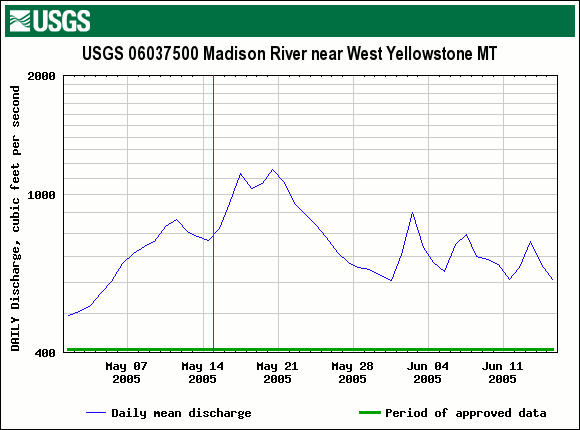 2006 Madison River Discharge
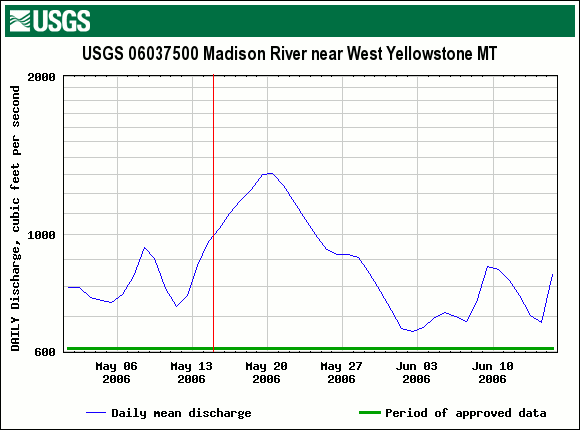 2007 Madison River Discharge
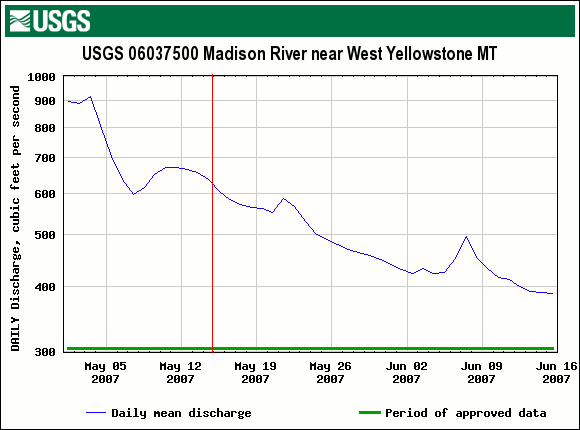 2008 Madison River Discharge
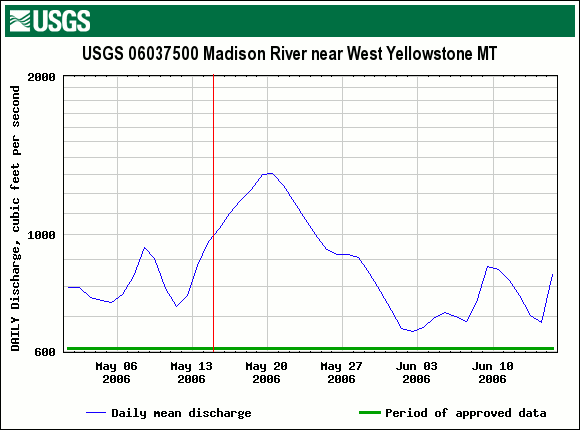 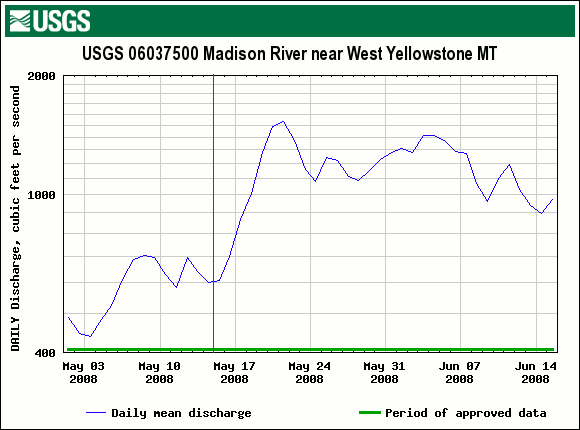 2009 Madison River Discharge
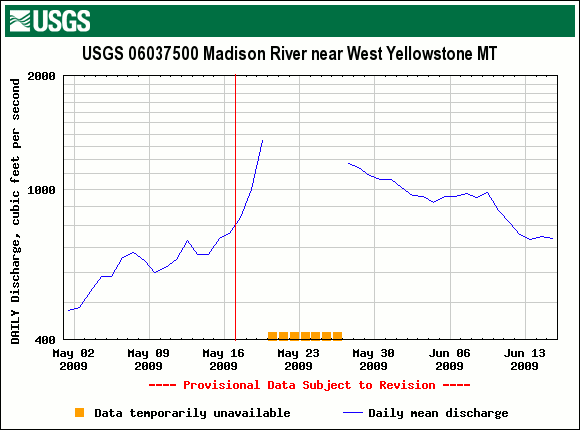